International Laboratory of Social Neurobiology
Moscow 
2023
Institute for Cognitive Neuroscience
Vegetative measures of the valence of emotional states
Student: Feruza Komilova
Academic Supervisor: Vladimir Kosonogov, Senior Research Fellow, Institute for Cognitive Neuroscience, National Research University “Higher School of Economics”
Institute for Cognitive Neuroscience
International Laboratory of Social Neurobiology
Vegetative measures of the valence of emotional states
Definitions and abbreviations
Emotional valence – the feature of the emotional response, that represents approach or avoidance motivation.

ANS – autonomic nervous system. A component of the peripheral nervous system that regulates involuntary physiologic processes including heart rate, blood pressure, respiration, digestion, and sexual arousal (Waxenbaum et al., 2019)
Institute for Cognitive Neuroscience
International Laboratory of Social Neurobiology
Vegetative measures of the valence of emotional states
Background
ANS measures “predicting” valence
Infrared Thermal Imaging
Heart Rate Variability
Pupil Dilation
Startle Reflex
Head Motion
Postural Balance
decreased facial temperature is a sign of negative emotions, decreased nose temperature – disgust, fear and… happiness
decreased under the negative emotionincreased under the positive emotions
difference between negative and positive emotions in terms of pupil sustainability, duration and dilation diameter
is enhanced during a fear state and is diminished in a pleasant emotional context
unpleasant pictures provoke more swayunpleasant stimuli provoke either avoiding (more sway) or freezing responses
Institute for Cognitive Neuroscience
International Laboratory of Social Neurobiology
Vegetative measures of the valence of emotional states
Background
No consistent measures
Meta-analysis
Caccioppo, 2000 

Siegel, 2018
Behnke, 2022
Conclusion
Only 4 significantly predicting measures (Diastolic blood pressure, Blood volume, Nonoscillary duration of the skin blood flow response, Electrodermal response duration)
ANS can predict only arousal level, not valence
positive emotions are characterized by strong approach tendencies, such as joy and excitement, were accompanied by a higher sympathetic reactivity than low-approach positive emotions like amusement
Institute for Cognitive Neuroscience
International Laboratory of Social Neurobiology
Vegetative measures of the valence of emotional states
Research question
Problem
Lack of knowledge about the link between the emotional valence and the ANS activity.


Could the subjective state/sensations during specific emotions correspond to the specific pattern of ANS activation?
Institute for Cognitive Neuroscience
International Laboratory of Social Neurobiology
Vegetative measures of the valence of emotional states
Research Goal
To identify the somatovegetative markers of emotional states based on the self-reports about the bodily sensations.
Research Hypothesis
There are some specific manifestations of emotional valence in the self-reported patterns of somatovegetative activation (bodily sensations).
Institute for Cognitive Neuroscience
International Laboratory of Social Neurobiology
Vegetative measures of the valence of emotional states
Methodsexploratory qualitative research
Institute for Cognitive Neuroscience
International Laboratory of Social Neurobiology
Vegetative measures of the valence of emotional states
Methods
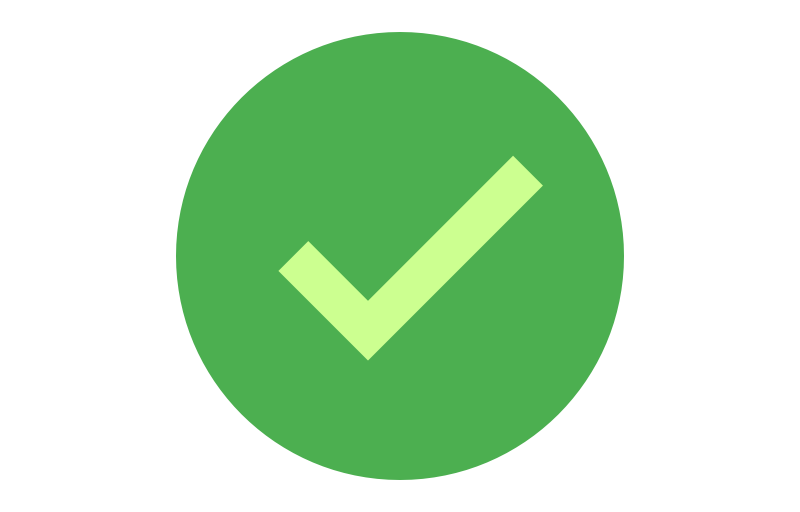 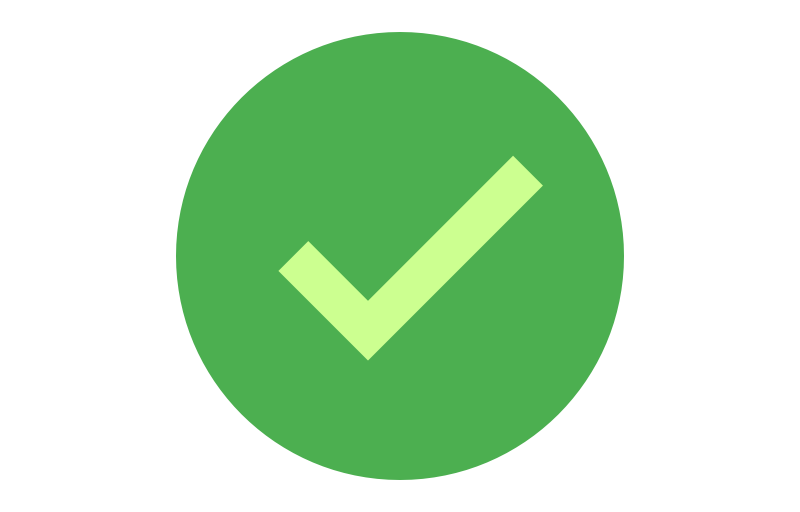 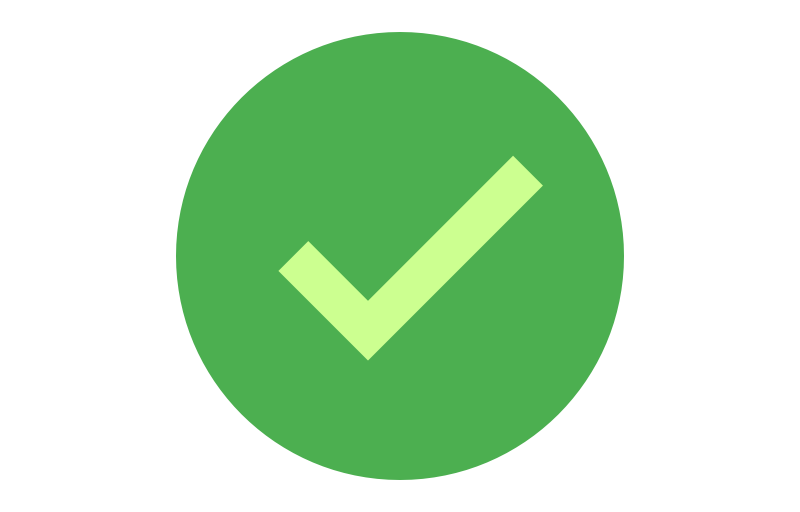 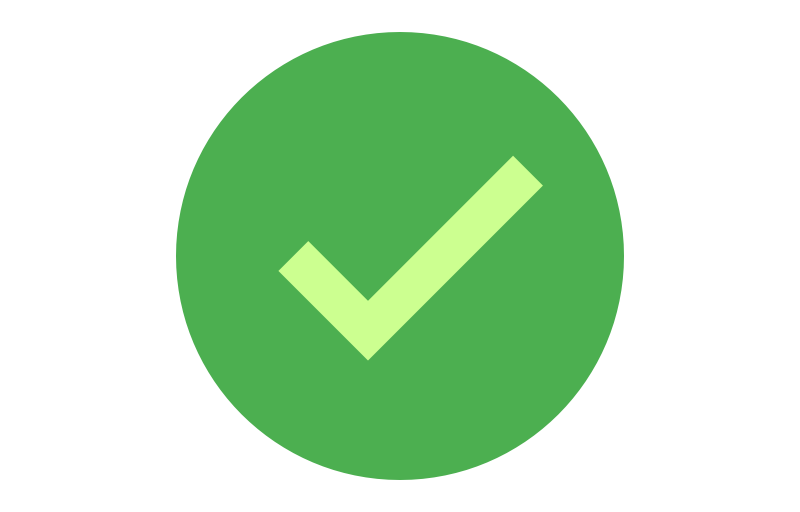 Institute for Cognitive Neuroscience
International Laboratory of Social Neurobiology
Vegetative measures of the valence of emotional states
Methods
Examples of interview questions
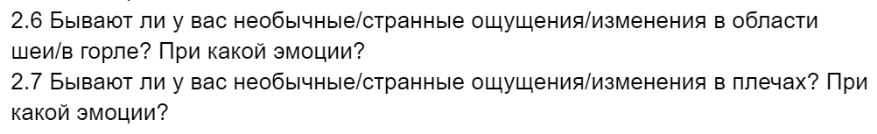 10 body parts
затылок-nape, 
глаза-eyes, 
челюсть-jaw, 
лицо-face, 
уши-ears, 
шея/горло-neck/throat, 
плечи-shoulders, 
грудь-chest, 
живот-stomach, 
конечности-limbs
10 emotions 
радость-joy, 
умиление-tenderness, 
удивление-surprise,
печаль-sadness, 
гнев/злость-anger,
презрение-contempt, 
отвращение-disgust, 
страх-fear, 
стыд-shame, 
вина-guilt
Example of digitized protocol
Institute for Cognitive Neuroscience
International Laboratory of Social Neurobiology
Vegetative measures of the valence of emotional states
Participants
20 participants (13 females, median age is 21, M=23.15)
age 18+
no psychiatric or neurological diseases
do not take psychotropic drugs
Institute for Cognitive Neuroscience
International Laboratory of Social Neurobiology
Vegetative measures of the valence of emotional states
Results & Discussion
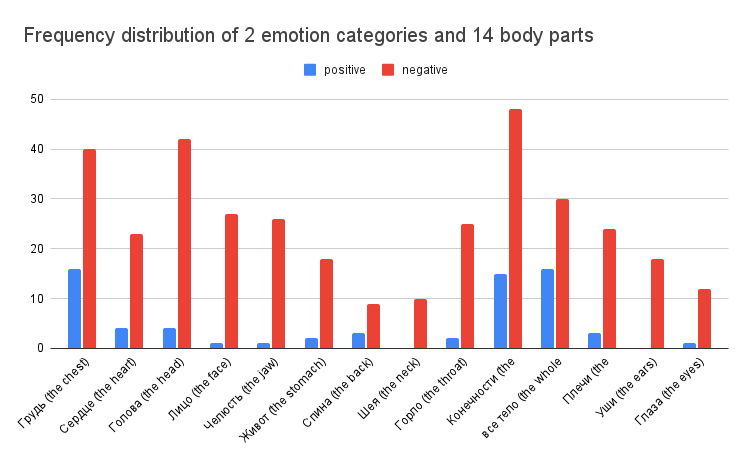 negative emotions are reported to be accompanied by sensations in the chest significantly more often than positive emotions;

the same for the whole body variable
Frequency distribution of 2 emotion categories in 14 body parts
Institute for Cognitive Neuroscience
International Laboratory of Social Neurobiology
Vegetative measures of the valence of emotional states
Limitations
The number of emotion categories in two groups was not equal

The self-report measures of emotions cannot be considered as fully reliable, especially when it comes to reflecting the experience, that was gained long time ago.
Institute for Cognitive Neuroscience
International Laboratory of Social Neurobiology
Vegetative measures of the valence of emotional states
Perspectives & Appliance
Set hypothesis for the future psychophysiological experiments

Input for the system of emotion-inducing texts
Institute for Cognitive Neuroscience
International Laboratory of Social Neurobiology
Vegetative signs of emotion valence
References
Wu, W., & Lee, J. (2009, November). Improvement of HRV methodology for positive/negative emotion assessment. In 2009 5th International Conference on Collaborative Computing: Networking, Applications and Worksharing (pp. 1-6). IEEE.
Kreibig, S. D. (2010). Autonomic nervous system activity in emotion: A review. Biological psychology, 84(3), 394-421.
Goulart, C., Valadão, C., Delisle-Rodriguez, D., Caldeira, E., & Bastos, T. (2019). Emotion analysis in children through facial emissivity of infrared thermal imaging. PloS one, 14(3), e0212928.
Babiker, A., Faye, I., & Malik, A. (2013, October). Pupillary behavior in positive and negative emotions. In 2013 IEEE International Conference on Signal and Image Processing Applications (pp. 379-383). IEEE.
Lang, P. J., Bradley, M. M., & Cuthbert, B. N. (1990). Emotion, attention, and the startle reflex. Psychological review, 97(3), 377.
Kosonogov, V., Martínez-Selva, J. M., Torrente, G., Carrillo-Verdejo, E., Arenas, A., & Sánchez-Navarro, J. P. (2019). Head motion elicited by viewing affective pictures as measured by a new LED-based technique. Multisensory research, 32(7), 575-588.
Siegel, E. H., Sands, M. K., Van den Noortgate, W., Condon, P., Chang, Y., Dy, J., ... & Barrett, L. F. (2018). Emotion fingerprints or emotion populations? A meta-analytic investigation of autonomic features of emotion categories. Psychological bulletin, 144(4), 343.
Behnke, M., Kreibig, S. D., Kaczmarek, L. D., Assink, M., & Gross, J. J. (2022). Autonomic nervous system activity during positive emotions: A meta-analytic review. Emotion Review, 14(2), 132-160.
Waxenbaum, J. A., Reddy, V., & Varacallo, M. (2019). Anatomy, autonomic nervous system.
Institute for Cognitive Neuroscience
International Laboratory of Social Neurobiology
Vegetative measures of the valence of emotional states
Thank you for your attention!
Institute for Cognitive Neuroscience
International Laboratory of Social Neurobiology
Vegetative signs of emotion valence
Comparisons of Negative and Positive Emotions by Physiological measure
The psychophysiology of emotion (Cacioppo et al, 2000)
Institute for Cognitive Neuroscience
International Laboratory of Social Neurobiology
Vegetative signs of emotion valence
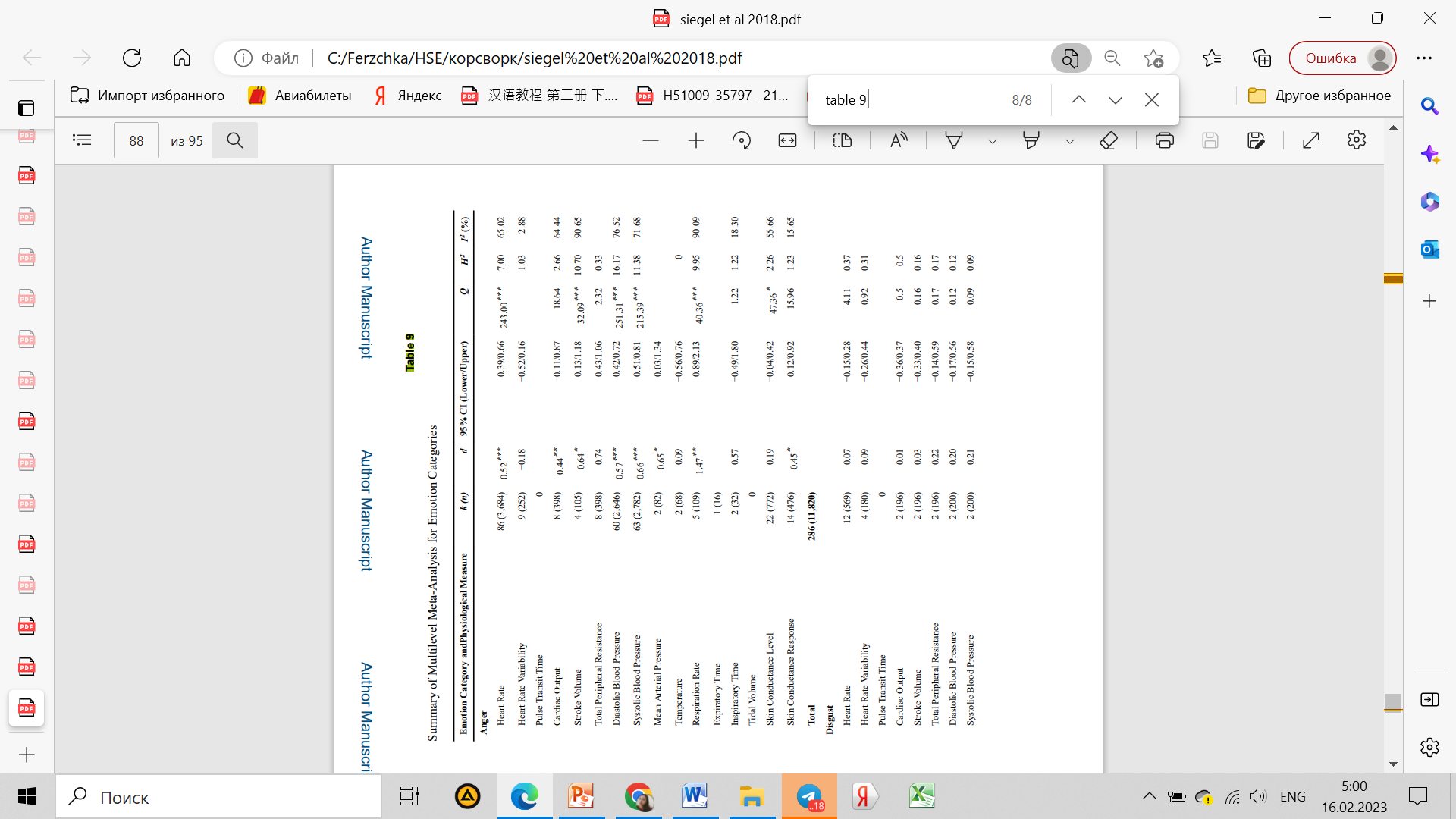 Emotion Fingerprints or Emotion Populations? A Meta-Analytic Investigation of Autonomic Features of Emotion Categories
(Siegel et al, 2018)
The psychophysiology of emotion (Cacciopo et al, 2000)
For anger: HR, CO, DBP, SBP, RR, and SCR +
For fear: HR, SBP, RR, and SCR +
For disgust: SCL and SCR +
For happiness: HR, DBP, RR, SCL, and SCR +
For sadness HR, DBP, SBP, and RR +
Institute for Cognitive Neuroscience
International Laboratory of Social Neurobiology
Vegetative signs of emotion valence
Autonomic Nervous System Activity During Positive Emotions: A Meta-Analytic Review
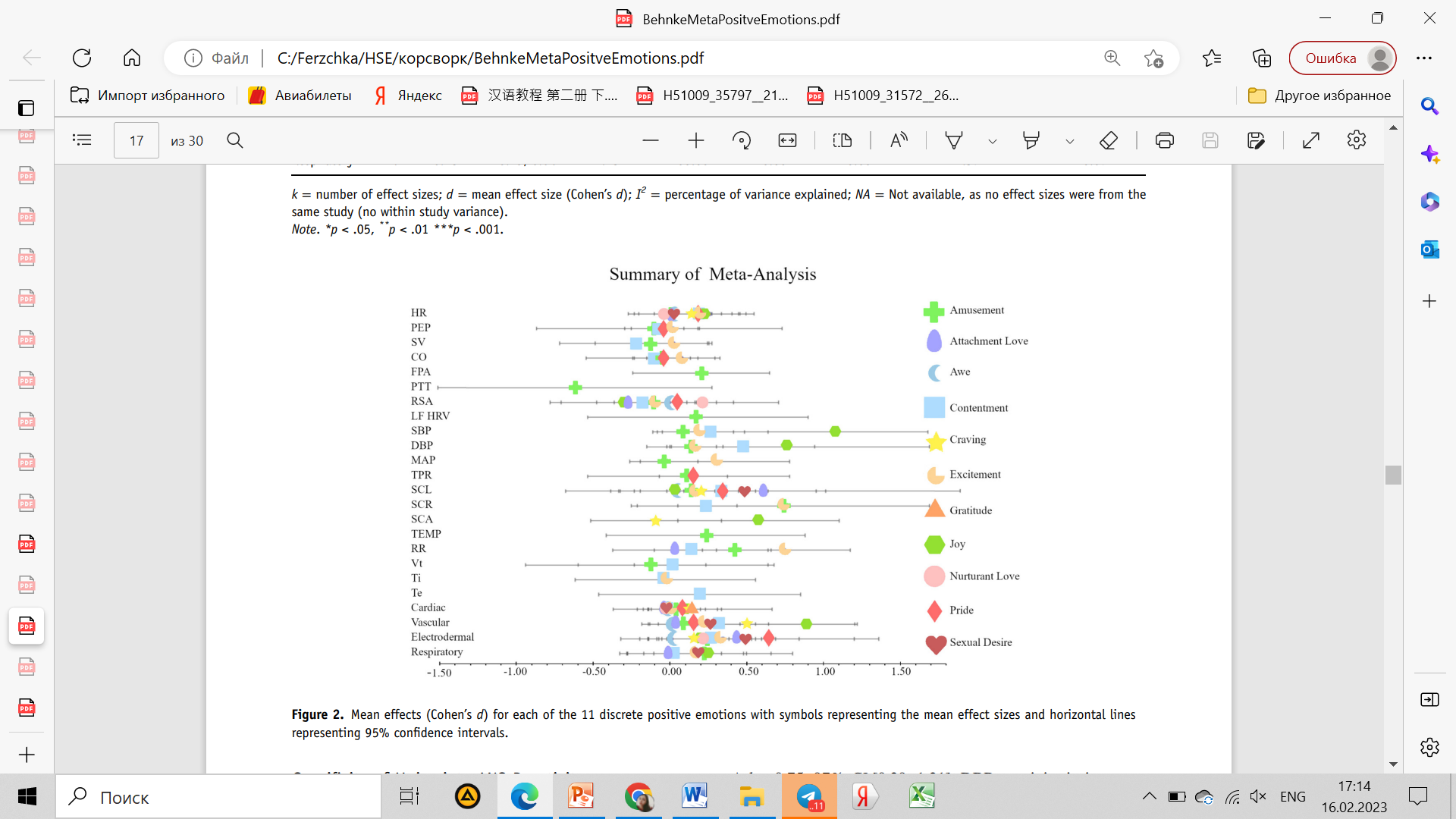 (Behnke et al, 2022)
Findings in approach motivation dimension:
positive emotions are characterized by strong approach tendencies, such as joy and excitement, were accompanied by a higher sympathetic reactivity (e.g., DBP, MAP) than low-approach positive emotions like amusement.
Mean effects (Cohen’s d) for each of the 11 discrete positive emotions with symbols representing the mean effect sizes and horizontal lines representing 95% confidence intervals